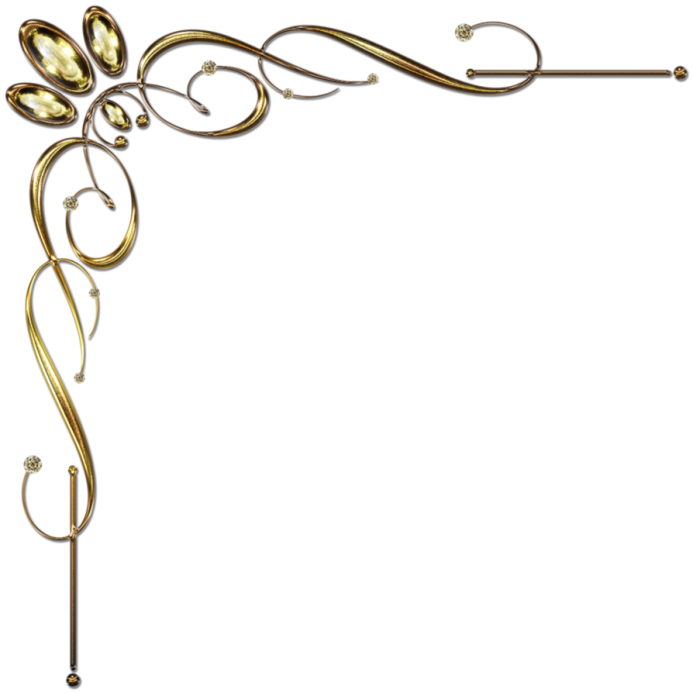 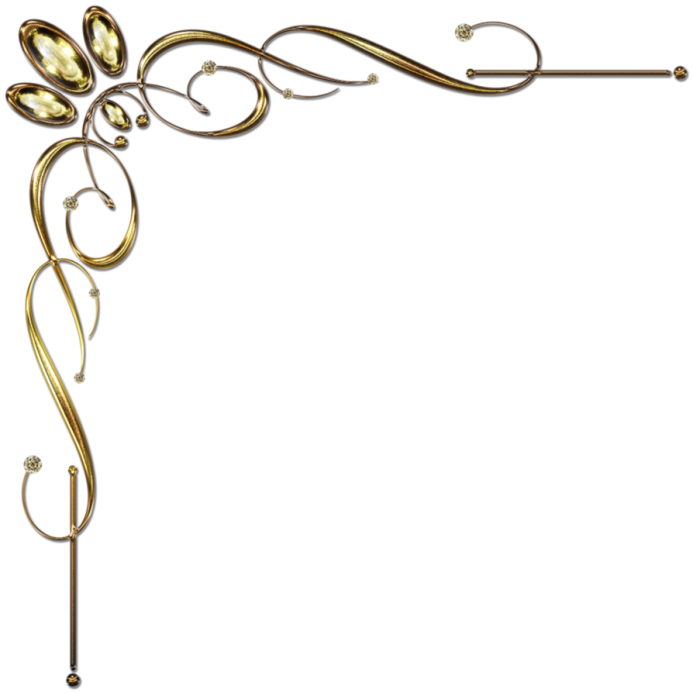 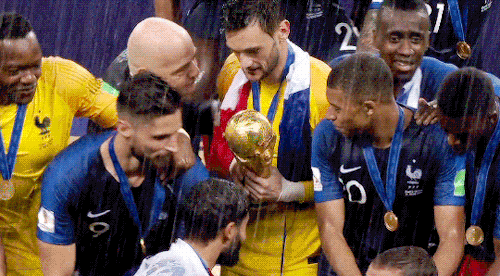 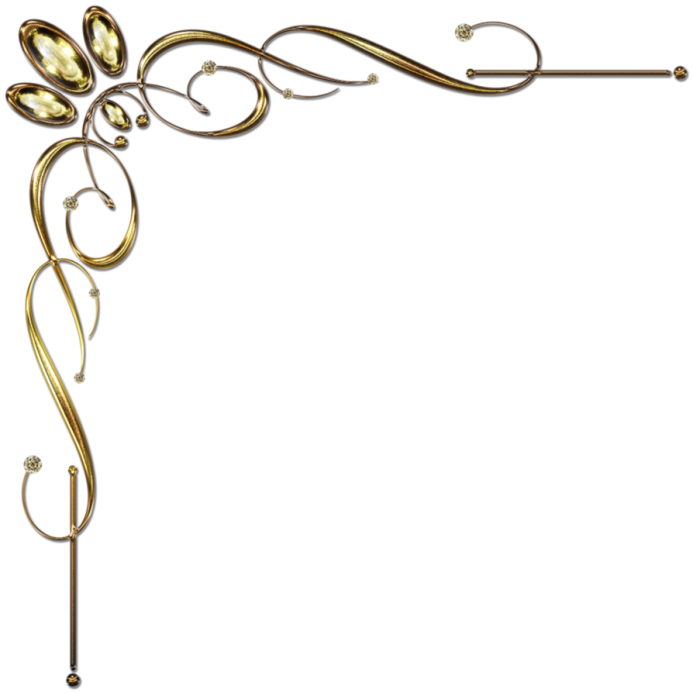 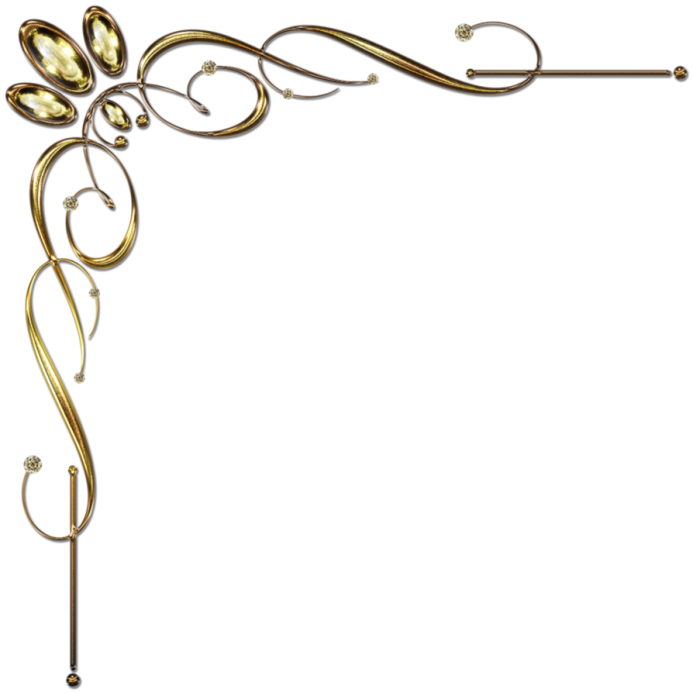 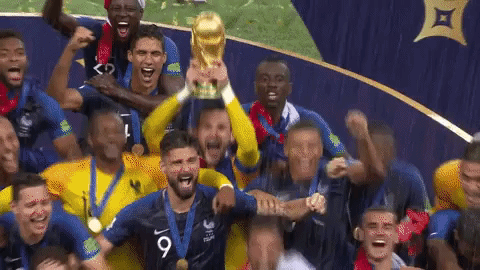 Coupe du monde de football de 2018
contrôler le ballon/ dribbler/ tacler
dévier le ballon
centrer le ballon
frapper le ballon avec le pied/ toucher le ballon
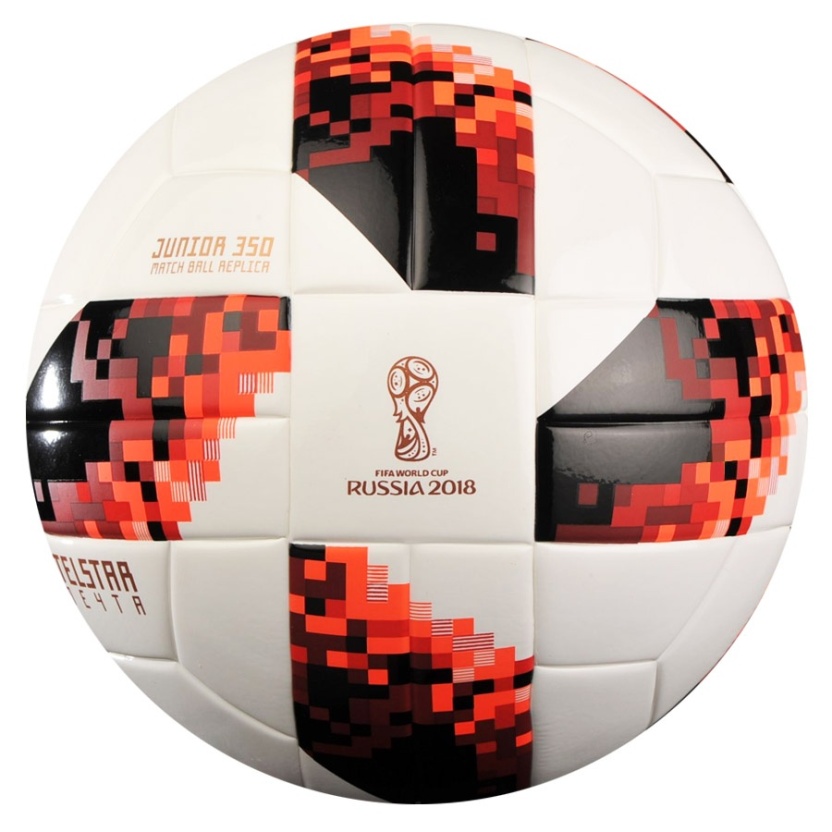 récuperer le ballon/ distribuer le ballon
envoyer le ballon/ faire rouler le ballon/ transmettre le ballon
botter le ballon vers l’avant
attraper/ capter le ballon ou lâcher le ballon des mains
repousser le ballon/sortir le ballon du but
lancer/ pousser  le ballon/ jeter le ballon en l’air
But de football
le stade
les trubunes/ les gradins/l’arène
(les arènes)
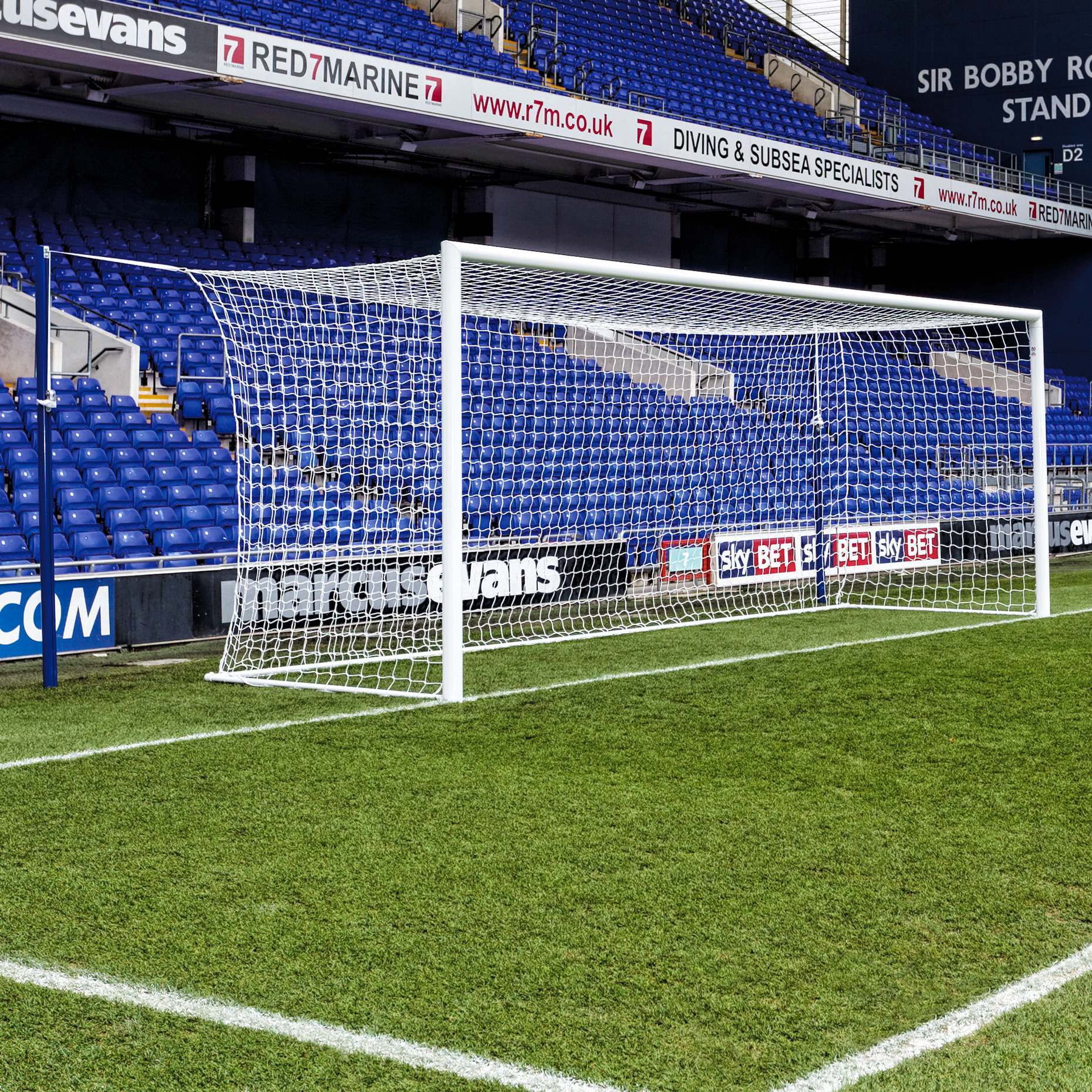 La surface de réparation
la ligne de but
une cage munie de filets
les poteaux 
et la barre transversale
Un but fantôme – un but accordé ou un but refusé alors qu’il y a des doutes ou une controverse s’il a bien franchi la ligne de but.
un but sur penalty
Le but contre son camp  ou autogoal
Le maillot de gardien et le sous maillot
le short de gardien
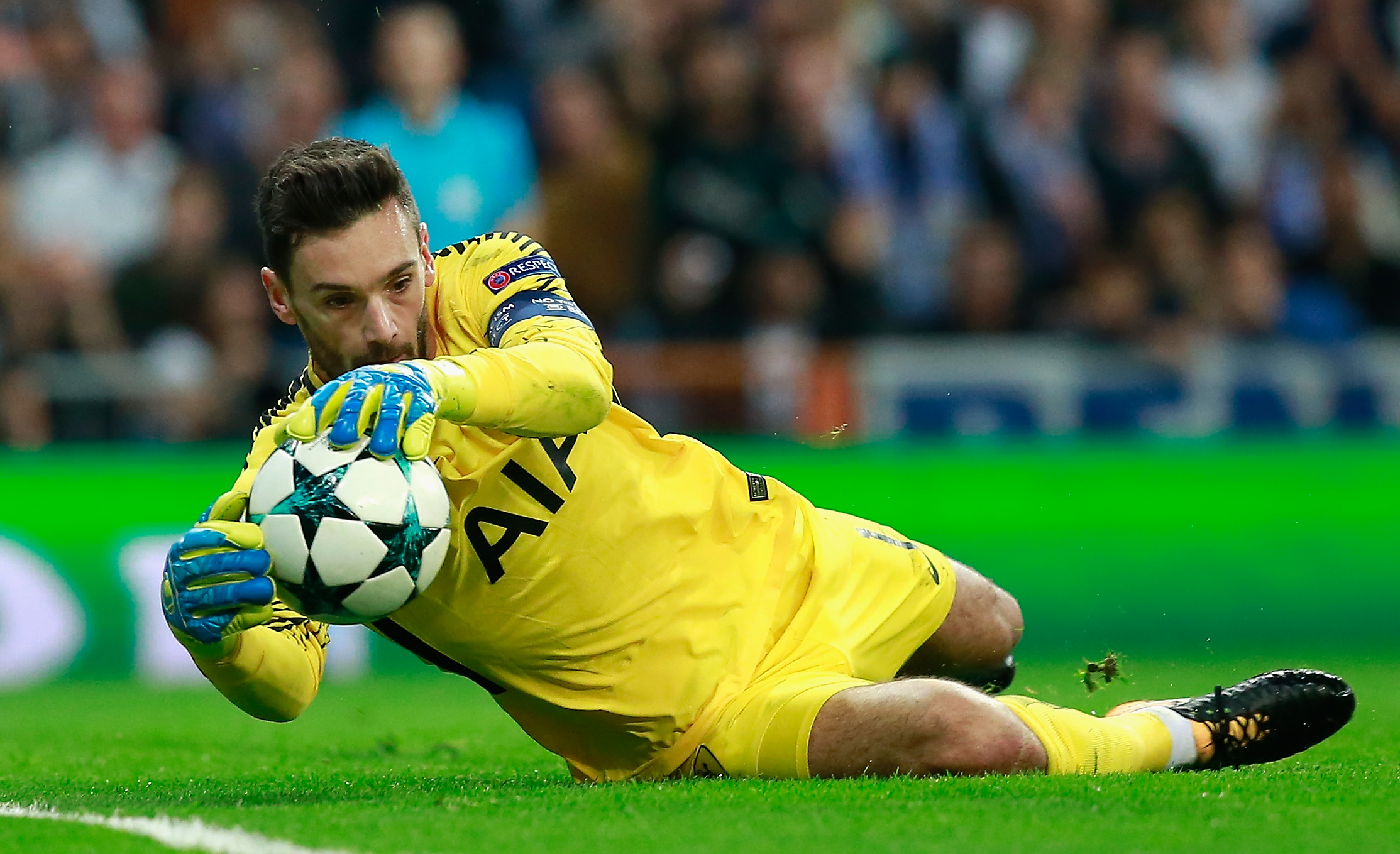 Gardien de but
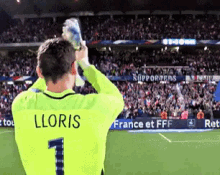 chaussures de foot / crampons de foot
les gants de gardien
les chaussettes
le gardien de but, appelé aussi goal ou portier
« Quelle passoire ce gardien ! »
« Le gardien a fait une boulette »
« L'attaquant a fusillé le gardien »
Footballeur
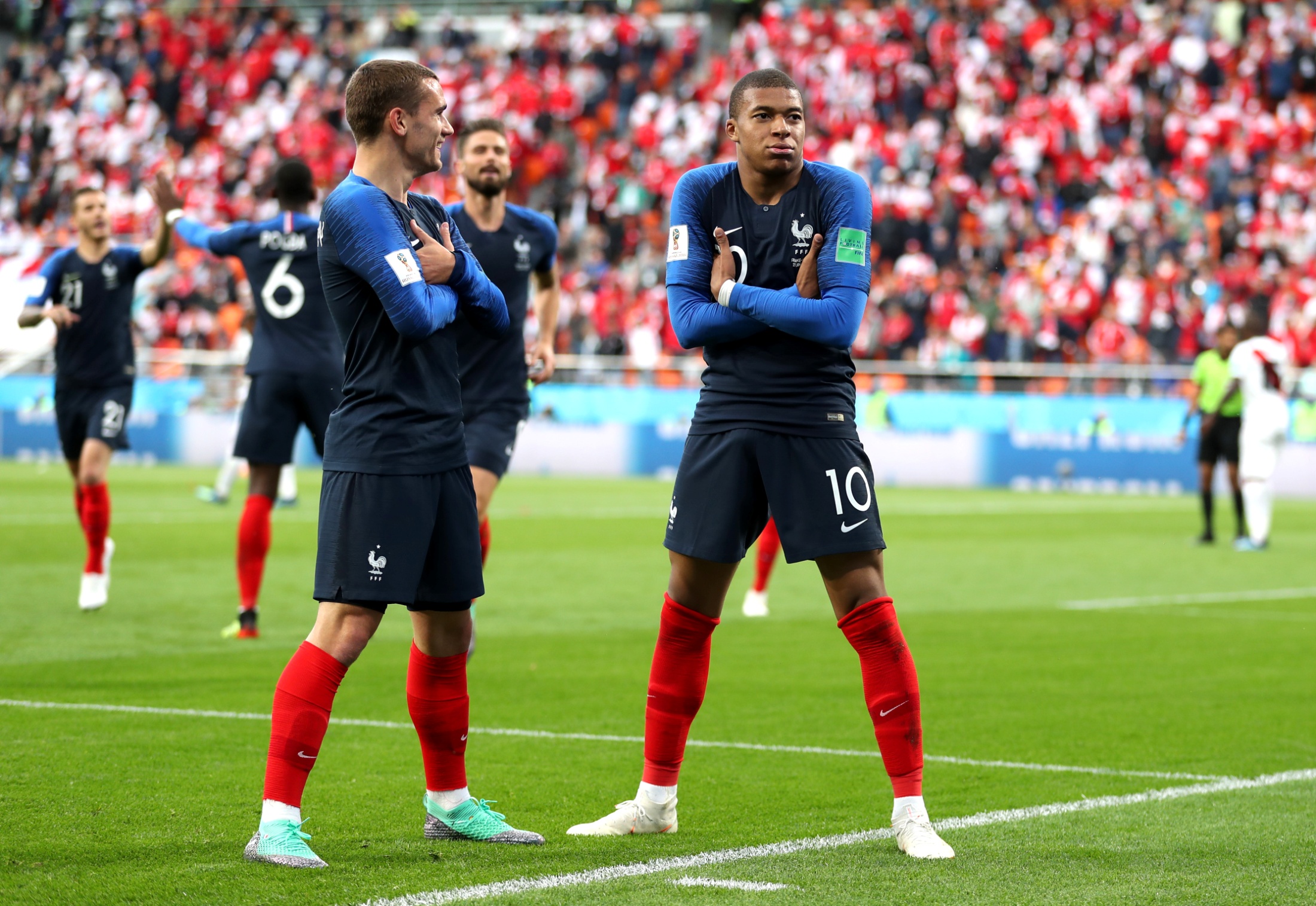 le maillot de football avec le numéro du joueur et le logo du club
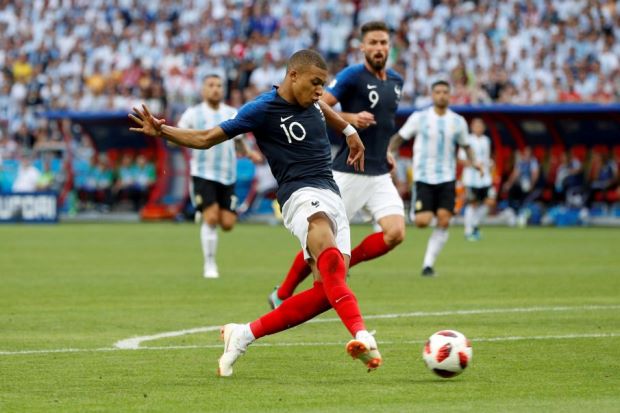 le short de foot
les protège-tibias
chaussures de foot/ les crampons 

permettent de garder ses appuis sur le terrain et d'éviter de sérieuses blessures
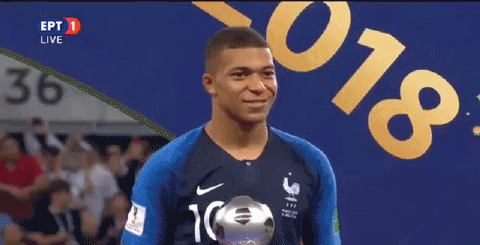 La semelle est composée de crampons moulés non interchangeables
 Ils sont adaptés pour jouer sur surface sèche mais aussi on peut
 les utiliser sur surface mouillée.
Sur les surfaces boueuses, grasses ou humides, les crampons  offrent 
  une meilleure stabilité et de meilleurs appuis
les protège-tibias intégrés à un manchon, à la fois légers,souples, flexibles
 et 100% résistants aux impacts
moulé                        moulée 
composé                   composée
adapté                      adaptée
mouillé                     mouillée 
intégré                      intégrée
meilleur                   meilleure
sec                             sèche
gras                           grasse
léger                         légère
résistant                  résistante
boueux                    boueuse
souple                      souple
humide                    humide
flexible                     flexible
(non) interchangeable
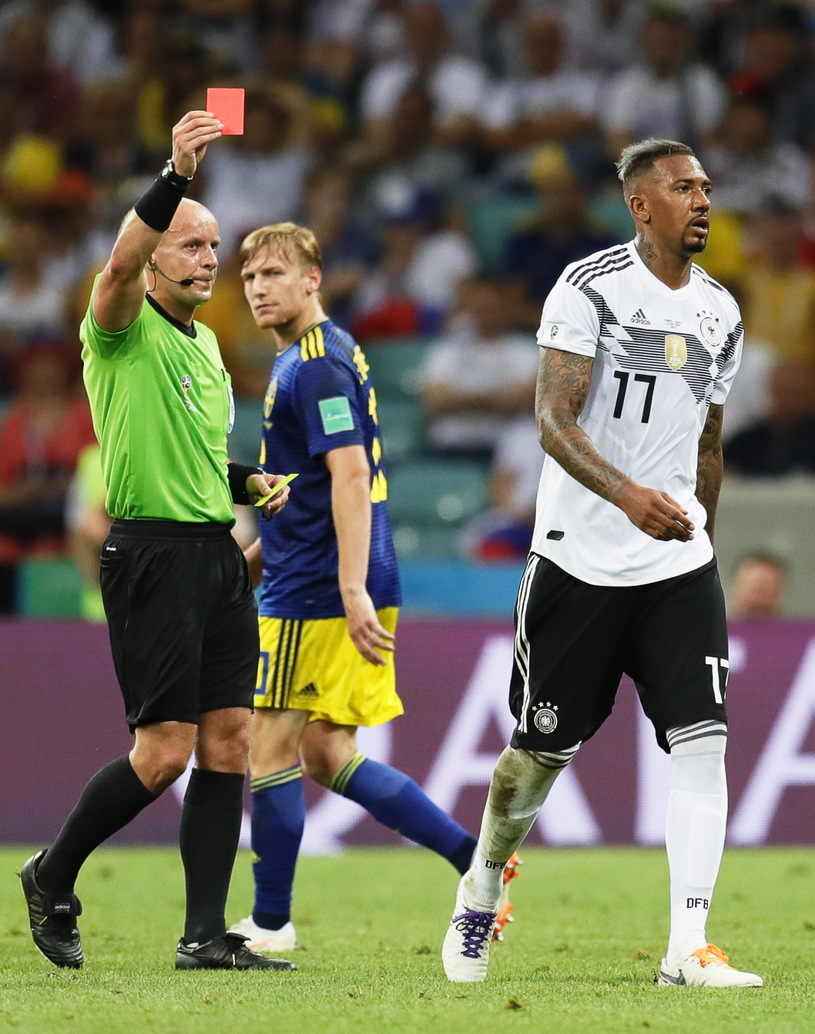 Arbitre central
le carton rouge/ jaune; le sifflet
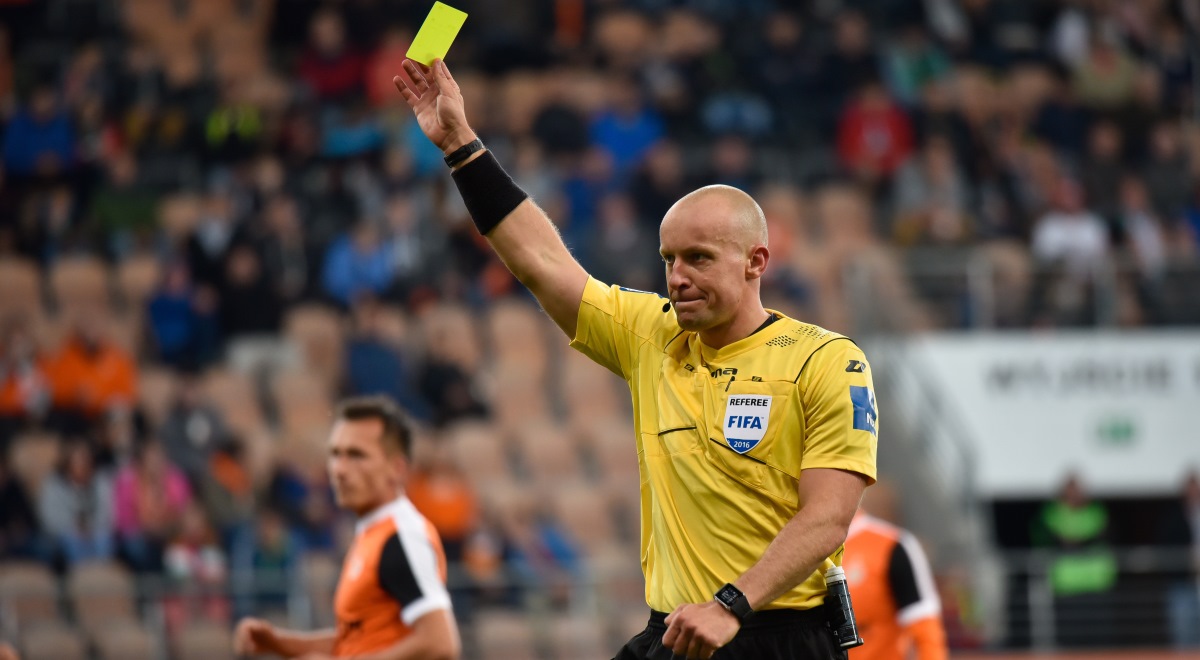 un maillot (plusieurs coloris possibles : noir, jaune, rouge, bleu, vert, violet..
un short (en général de couleur noire)
une paire de chaussettes (en général de couleur noire)
des oreillettes
l'arbitre
Lors d’un match il a encore sur soi:
du matériel pour écrire (en général une carte d'arbitrage et un stylo)
une montre ou un chronomètre (voire deux)
L’ arbitre a la possibilité de porter des oreillettes pour communiquer 
avec leurs assistants et d'être équipés d'appareils pour mesurer leurs performances
Quant aux arbitres assistants (supplémentaires ou arbitres de surface ),
 ils sont équipés d’un drapeau de touche qui leur permet de signaler à l’arbitre toute faute ou hors-jeu.
On parle du déclin du supporterisme festive et carnavalesque à cause de l’usage
accru de la vidéosurveillance. Qu’est-ce que tu en penses?
« l'arbitre a sorti une biscotte »
« l'homme en noir a avalé son sifflet ! »